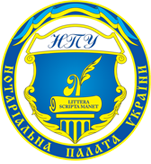 Нотаріальна палата України
Правові інструменти захисту агробізнесу від рейдерства 
“ЗАХИСТИ СЕБЕ САМ”
Пріоритет БЕЗПЕКИ над “дерегуляцією”


Доповідач: Бернацька Інна Михайлівна, 
Член Ради Нотаріальної палати України 
Голова Комісії з аналітично методичного забезпечення нотаріальної діяльності
2019
Агробізнес
ЮРИДИЧНІ ОСОБИ
БУДІВЛІ, СПОРУДИ, ЗЕМЛЯ, РЕСУРСИ
КОРПОРАТИВНІ ПРАВА
ТЗ ТА СГ ТЕХНІКА. УСТАТКУВАННЯ
КОШТИ НА РАХУНКАХ
ВЛАСНІ /ЧУЖІ/ПОДАТКИ
БАНК ПОХІДНИХ ПРАВ НА ЗЕМЛЮ
ВРОЖАЙ, ПРОДУКЦІЯ
ІНТЕЛЕКТ ВЛАСНІСТЬ
ДЕРЖАВА – РЕГУЛЯТОР ТА ГАРАНТ
КОНТРАКТИ/ЛІЦЕНЗ.
ІНВЕСТИЦІЇ
ВЛАСНИК
ПОЛІТИКА “ДЕРЕГУЛЯЦІЇ” АГРОБІЗНЕСУдерегуляція - спрощення, але не безлад
ДЕРЖАВА – РЕГУЛЯТОР ТА ГАРАНТПроцедури оформлення та фіксації прав02 листопада 2019р. закон №159-ІХ 1 етап - більше 50 антирейдерських запобіжників
Напрямки роботи щодо попередження та зупинення рейдерства ВЛАСНИКОМ
“ЗАХИСТИ СЕБЕ САМ!!!”
ПЕРЕВІРКА
            УСТАНОВЧИХ ДОКУМЕНТІВ
             ПРАВОВСТАНОВЛЮЮЧИХ ДОКУМЕНТІВ
             ЗАРЕЄСТРОВАНИХ ПРАВ ВЛАСНОСТІ, ПОХІДНИХ ПРАВ (ОРЕНДИ/ЕМФІТЕВЗИСУ)
             ДОВІРЕНОСТЕЙ, ЗАПОВІТІВ, ПАСПОРТІВ
перевірка установчих документів
перевірка правовстан. документів
приведення статутів у відповідність до законодавства
   (наявність нової редакції статуту на порталі Мін’юсту)
встановлення у статутах додаткових засобів захисту від рейдерства корпоративних прав 
    (чіткого розподілу компетенції та процедур прийняття рішень, особливостей розпорядження корпоративними правами та порядку спадкування)
використання нотаріального засвідчення справжності підписів на документах для захисту;
використання нотаріального посвідчення правочинів з корпоративними правами, як інструменту захисту від рейдерства
Право власності землевласника на земельну ділянку може підтверджуватись

державними актами кількох видів, залежно від періоду видачі

свідоцтвами про право на спадщину або договорами відчуження, додатком до яких є державний акт з відмітками

фактом державної реєстрації, про що видаються витяги/інформаційні довідки з ДРРП
Наявність на руках свідоцтва про право власності на земельну частку (пай) не означає наявності у власності земельної ділянки, для цього необхідно пройти процедуру виділення її в натурі, державну реєстрацію земельної ділянки та права власності.
Оригінали документів, що посвідчують право власності, не підлягають передачі іншим особам
Перевірка зареєстрованих прав
Перевірка договорів оренди
Перевірка державної реєстрації земельної ділянки за ДЗК
Інструмент Публічна кадастрова карта

Перевірка зареєстрованого права власності, права оренди, емфітевзису, що виникло
до 01.01.2013 за ДЗК, після 01.01.2013 за ДРРП
Інструмент Публічна кадастрова  карта
                    Електронний портал  МЮ
 нотаріуси, реєстратори
ДОГОВІР ОРЕНДИ  - ВХІД ДЛЯ РЕЙДЕРА
1. Наявність оригіналу (укладається не менше як у 2 примірниках)
2. Наявність документального підтвердження державної реєстрації договору/права
3. Зміст (УВАГА НА УМОВИ, СТРОКИ, ЧИННІСТЬ)
- строк,
- продовження, право на поновлення, 
- право передати в суборенду
- право на переважну купівлю у разі продажу
- право на забудову
- право на поліпшення та їх відшкодування
- умови сівозміни
- умови  та спосіб припинення/розірвання  
- розмір та спосіб виплати орендної плати, докази 
- законні та незаконні санкції та штрафи
- власноручне підписання (усунення підробки підписів та документів)
Перевірка ін. документів
Моніторинг та отримання інформації
ДОВІРЕНОСТЕЙ  (недійсні видані в період дії мораторію, в тому числі загальні)
    ЗАПОВІТІВ (нові скасовують попередні);
    ПАСПОРТІВ 
(паспорт не можна передавати іншій особі
втрата паспорту – заява в поліцію та ДМС)

ВИКРАДЕННЯ/ВТРАТА ДОКУМЕНТІВ -
ТЕРМІНОВО ДО ПОЛІЦІЇ/НОТАРІУСА
Використання інструментів сповіщення про процедури державної реєстрації власності або бізнесу (сповіщення і т.д.)
Нотаріат -
на захисті власності та бізнесу
Дякую за увагу!